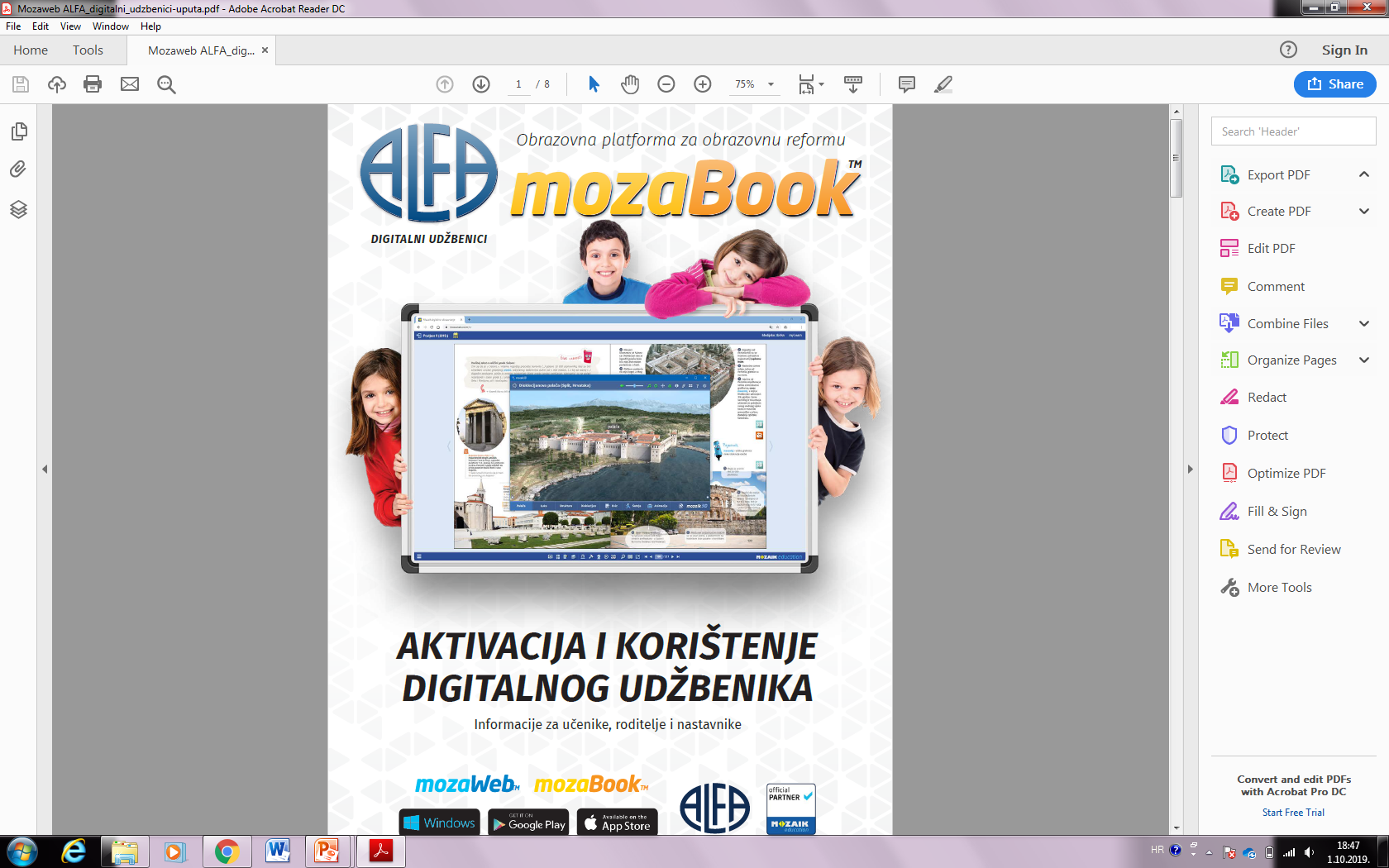 Aktivacija digitalnog udžbenika
https://www.mozaweb.com/hr/
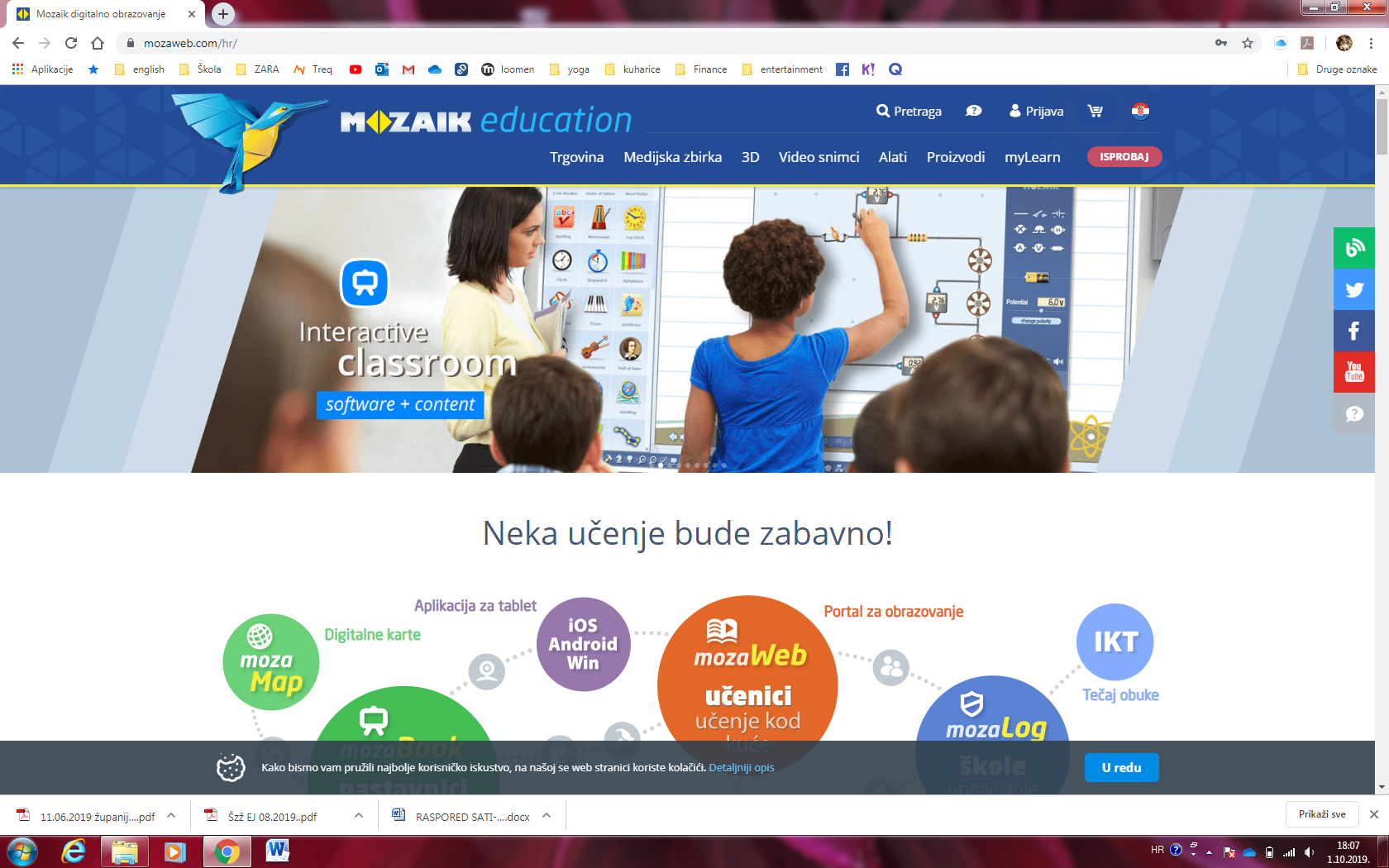 Prijava preko Office 365 (narančasti kvadratić)– kreiranje novog računa
Prijavljujete se pomoću carnet mail adrese i lozinke
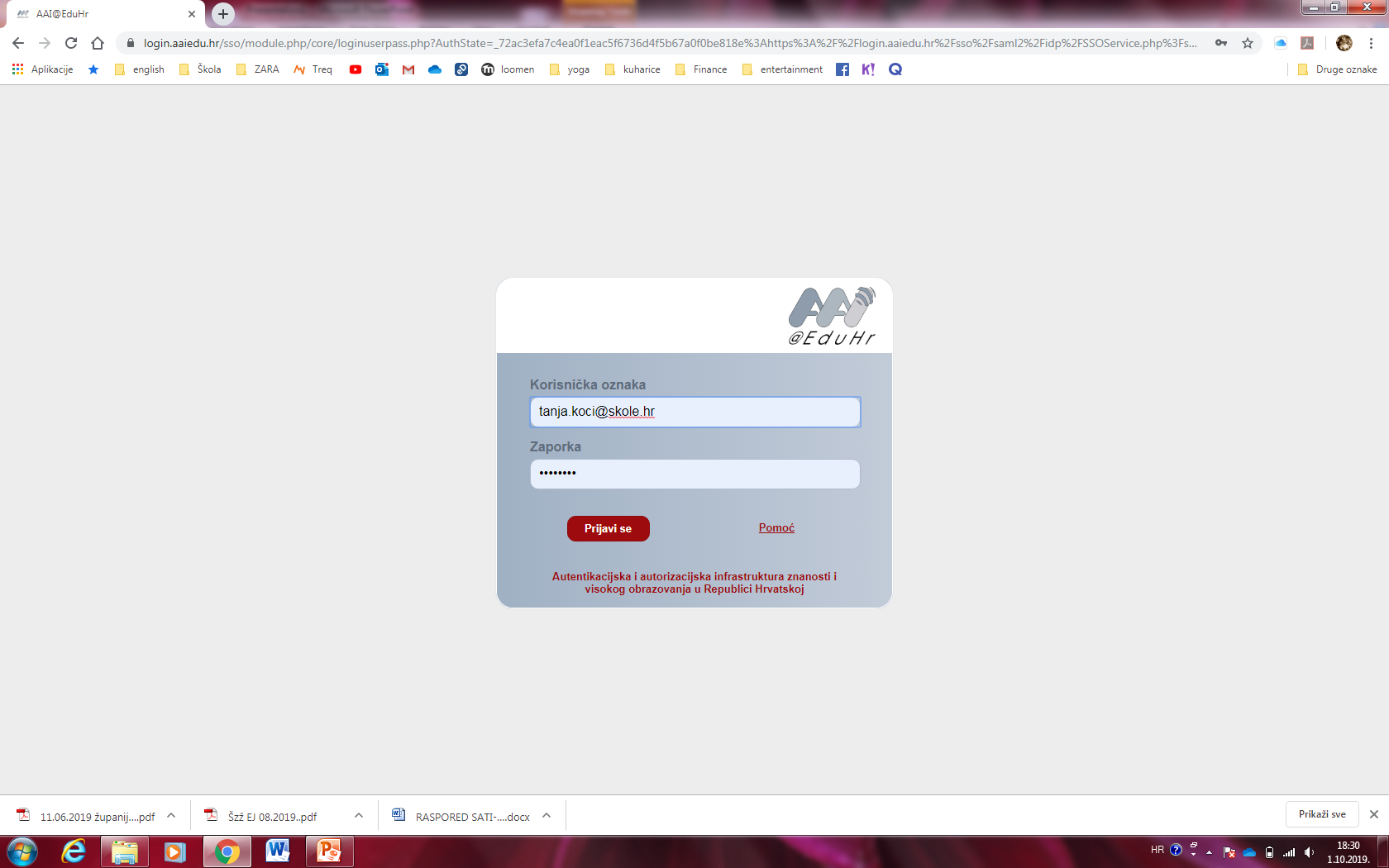 My learnaktivacija novog koda
Upišite kod za Mozaweb digitalni udžbenik (donji papirić)
U My books ćete vidjeti vaš udžbenik. Moći ćete mu pristupiti s kojeg god uređaja putem ove platforme, potreban vam je inernet
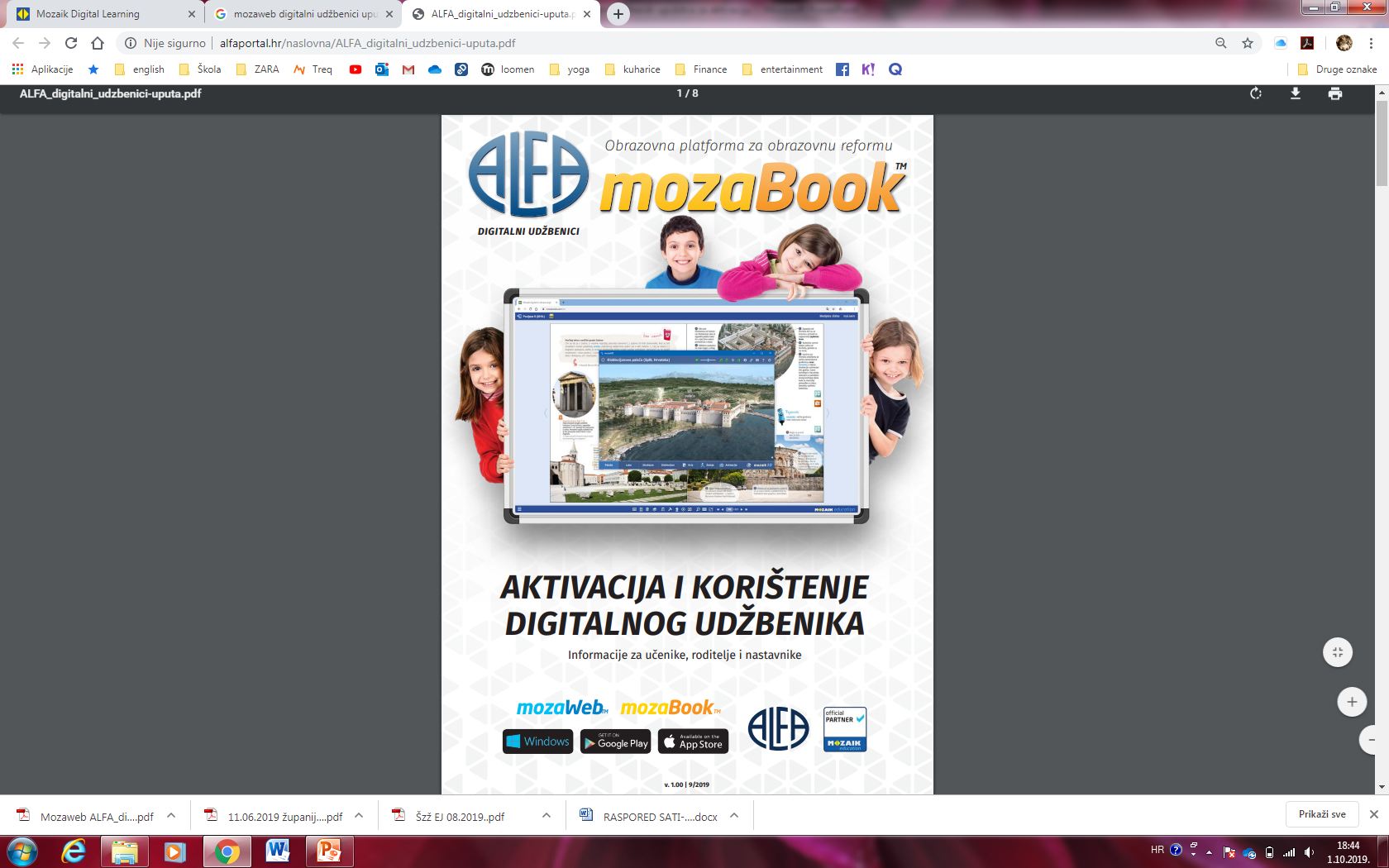 Detaljnija uputstva i aktivacija na ostalim uređajima
http://alfaportal.hr/naslovna/ALFA_digitalni_udzbenici-uputa.pdf